Networked primary care hub for care of CYP with asthma
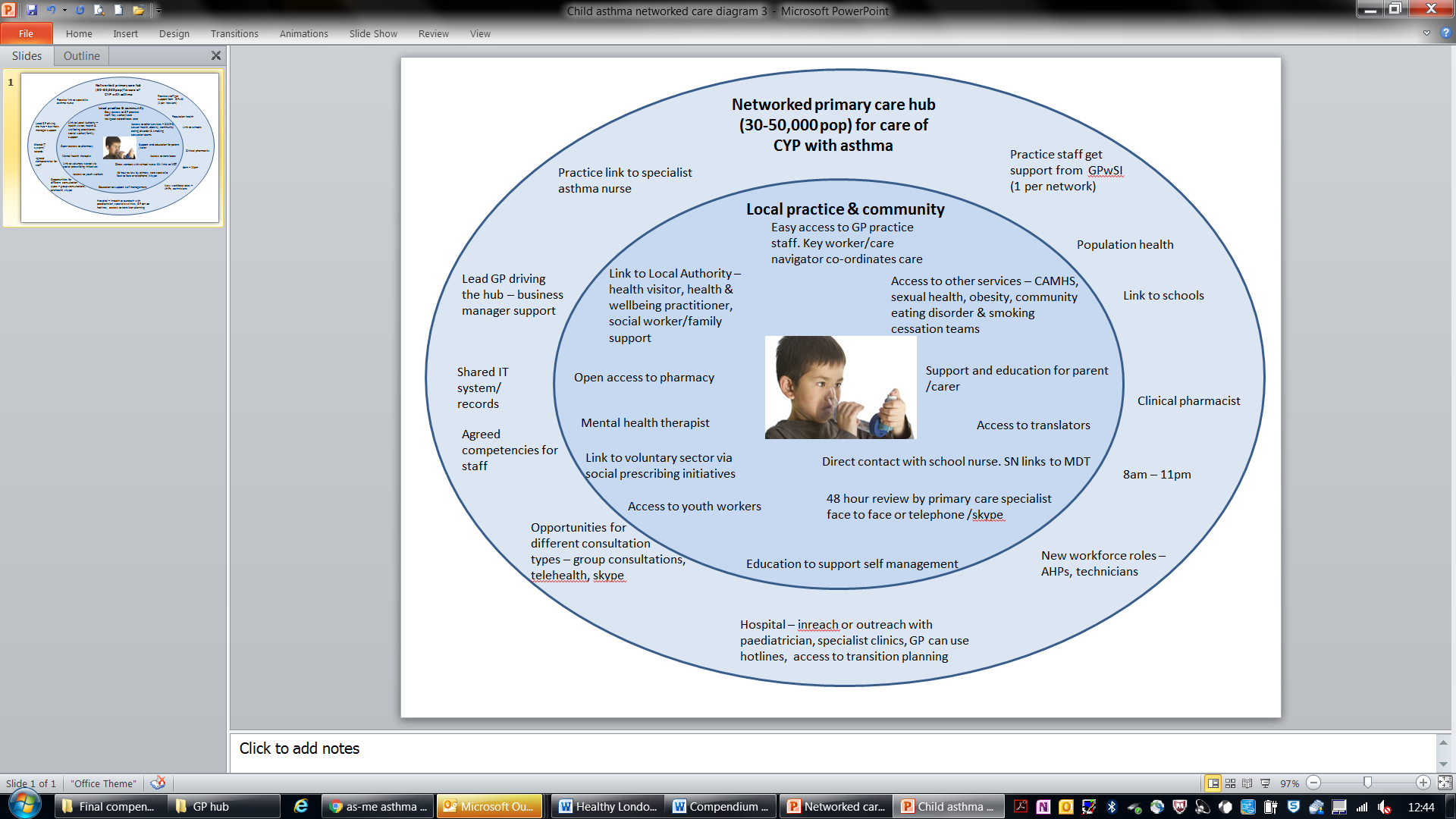